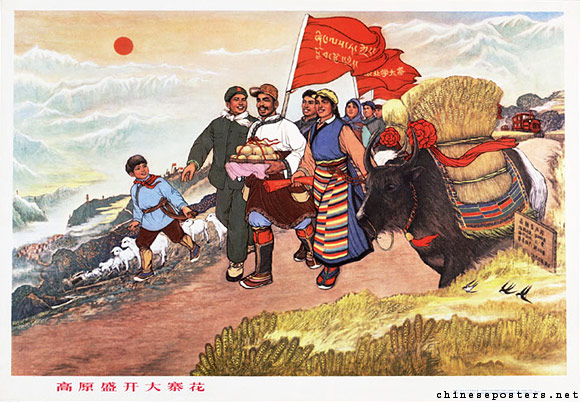 Minorities in Mao’s China
Opening Questions
There are 55 recognised minorities by the CCP. How many can you name?
What percentage of the Chinese population are non-Han?
What percentage of China’s land area has a majority non-Han population?
What important resources were located in minority areas?
Minorities under the Qing
By European standards, minorities enjoyed a relatively high status in the Qing Empire.
The Qing themselves were a minority. They remained an exclusive caste at the top of the social hierarchy. 
The Qing practised small government. They took little interest in areas south of the Yangtse. They were content to leave local leaders in place.
Minorities felt pressure from Han migrants due to China’s explosive population growth. However, they were acknowledged owners of their land. Most were materially better off than their Han neighbours.
Because of their relative autonomy, few minorities supported the CCP during the Civil War.
Theory
Karl Marx believed that what appeared to be ethnic or national characteristics were just manifestations of the bourgeois-capitalist phase of society. When the dictatorship of the proletariat was established, these manifestations of bourgeois society would wither away, and a homogeneous proletarian culture would emerge.
Mao Zedong did not devote much effort to analysing the intricacies of the concept and practice of sovereignty. Early on, when he mentioned sovereignty, he wrote of China's need to recover its "independence, unity, and territorial integrity." For Mao, sovereignty was simply the people's right to manage their own affairs. The right of sovereignty proceeded from the territory which the people occupied, and the people could exercise that right only if they rid their territory of colonial usurpers.
The Chinese Communist Party (CCP)maintained that its model of socialism had applicability in other areas of the developing world besides Han China. If the PRC could showcase its minorities as prosperous and contented, they could serve as living proof of the successes that the Chinese model of socialism would have for non-Han peoples. Conversely, having discontented and rebellious ethnic populations would be, and continues to be, an embarrassment for the PRC.
Mao had never reconciled the contradiction between, on the one hand, the forces of imperialism, which had created the international system and its principle of territorial fixity, and, on the other hand, the forces of revolution, which had forsaken territorial autonomy and self-determination for minority nationalities in the interest of the rights of the world's proletariats to achieve a higher unity.
EXPLAIN CLEARLY THE DISCREPANCIES BETWEEN MARXIST-LENINIST VIEWS ON MINORITY PEOPLES AND THOSE OF MAO AND THE CCP
Early Moves
In accordance with Soviet doctrine, minorities were given so-called autonomous areas. Autonomous areas provided certain accommodations for the language and customs of the host nationality, so long as these "did not interfere with production." In most cases they could even keep their traditional leaders, if those leaders did not actively oppose socialism.
The CCP lacked enough non-Mandarin speakers to communicate effectively in minority areas. Research teams (usually military) were sent to study minorities. Initially local leaders were included in the leadership. In Tibetan and Mongolian areas, lamas were included; in the Southwest, tribal headmen or headwomen. 
The CCP recruited from the oppressed members of minority societies. Quickly the former leadership realised that their survival rested on cooperating with the new government.
Putting the more cooperative and prestigious members of the traditional minority elite into the new people's governments gave the party a way to allow conventional governmental structures to wither out of existence without actually abolishing them. Many of the traditional leaders themselves and their prestige remained intact. The party aimed to maintain conventional symbols of power, thereby minimising their resistance to change, while gradually modifying the power structure they had represented.
The benign treatment of minorities and a semblance of autonomy was useful propaganda for the Chinese  to elevate Communism above the racial divisions in the USA and the treatment of colonial peoples by the European Empires.
However,
As the leadership became more secure they increasingly viewed minority peoples as non-progressive, backward, or inferior. A sense of chauvinism entered policy toward minority nationalities with the CCP's plans to assist, educate, and transform the minorities into proletarian supporters of revolutionary socialism.
Minorities were now subject to strict classifications, which divided previously interconnected ethnic groups. 
Mao was uneasy with the minorities within his state. They did not conform to his views of nationhood nor the four classes he used to classify Chinese society.
1.
2.
3.
4.
What exactly did Mao want from ethnic minorities?
First Five-Year Plan
Minorities groups were left comparatively untouched in the first wave of collectivisation. Nomadic herdsmen could maintain their lifestyle. Those west of the Jinsha river were not even required to emancipate their slaves. 
Those in settled areas were put in mutual aid teams or lower-level cooperatives.
How were minorities treated during the first decade of CCP rule?
100 Flowers Campaign
The 100 Flowers campaign ended the accommodation of the first eight years.
 Some wanted to secede from China; others said that they thought that the party's policies amounted to thinly disguised plans for assimilation. "Autonomy" was a sham, since minorities could not exercise the rights they had theoretically been given. A third group said that socialism and collectivisation ran counter to minorities' special characteristics. 
Minority group members who cooperated with the party were denounced as traitors.
The chief victims were some of the traditional leaders; they were replaced by young minority activists that the party had trained.
Great Leap Forward Policies
The Leap's goals of increasing production, simplifying administration, eliminating bureaucratism, and achieving pure communism seemed ill-served by the congeries of special arrangements the party had made in minority areas.
Minorities were hurriedly organised into communes. Several nationalities were often combined in these communes, including some with very different economic levels and cultures. The mere mention of "special characteristics" was dangerous: it was regarded as equivalent to opposing socialism.
Likewise, the policy of tolerating and even encouraging minority languages changed. It was suddenly discovered that there was a "high tide" of enthusiasm for studying the Chinese language.
 All kinds of customs the party had tolerated became regarded as "decadent." What had been promised, the media pointed out, was that customs that were not detrimental to production could be kept. Festival days were detrimental to production since people did no work on those days. The ritual killing of animals also reduced the food supply. Traditional turbans and embroidered waist sashes were counterproductive since they wasted cloth and inhibited one's movement.
Research projects into minorities' languages, history, and cultures were terminated. Castigated as "bourgeois scientific objectivism," they, were considered a waste of time and money that could better be devoted to increasing production levels. In their zeal to raise production, officials also took land that had been promised to herdsmen for pastureland and reclassified it as cropland.
Great Leap Forward Impacts
Propaganda was increased, stressing minorities' willingness to accept assimilation. Even the Hui, who are Muslims, were said to be enthusiastic about joining communal mess halls, even though dishes containing pork were served there.
Still, beginning in early 1959, official publications started to admit that the gap between the party’s promises and its performance in minority areas had caused it to "lose the trust of the masses" and that "production had suffered to a certain extent.”
Most of the land had to be returned to herdsmen after it proved as unarable as the inhabitants had claimed. However, little stock was left to repopulate the land.
 Other accommodations made in the wake of the Great Leap included the rehabilitation of some members of the traditional elite who had been purged in the anti-rightist campaign. Hui were no longer obliged to eat in mess halls where pork was served. The research projects that had been cancelled at the beginning of the Great Leap Forward were revived. It was explained that the previous work had been "only a beginning" and that "careful research and investigation has always been the basic method of Marxism Leninism.”
How did life for minority peoples decline during the Great Leap Forward?
Cultural Revolution
The Cultural Revolution saw a return to the policies of the Great Leap Forward. Radicals demanded, and in many cases got, the purge of many of administrators who had favoured gradualism and pluralism. 
The party leader of Inner Mongolia, who had been a CCP member since the 1920s, was accused of having encouraged the study of the Mongolian language and cultural heritage, which had been legal and encouraged previously (he was also accused of plotting to make himself emperor in an independent Mongol state).
 Red Guards used a statement from Mao on the minority problem as their rallying cry: "The nationalities problem is, in essence, a class problem." Since class differences were to be eliminated, nationality differences were to be eliminated. Consistent with this logic, Red Guards attacked the "four olds" in minority areas. They called for an end to the united front, which they regarded as "class capitulationism," and demanded an end to concessions to minorities' special characteristics and autonomous areas.
Limitations
However, the Red Guards could not push assimilation onto minorities as much as they wished. Too many minority areas were in border areas. With China surrounded by hostile powers they could not afford chaos in their hinterland. 
Also, the Cultural Revolution lacked organisation. Sporadic outbreaks of violence from dogma-spouting loyalists could not destroy centuries of culture.
The Tibetan Uprising
Tibet declared independence after the fall of the Qing in 1912 and was forcibly reincorporated into the PRC in 1950.
Progress in instilling Communist values had been slow. The CCP blamed this on the middle class and religious leaders.
In March 1959, the Dalai Lama was scheduled to attend a theatrical performance at the local PLA headquarters.
Many feared it was a plan to abduct him to Beijing. Ninety thousand women assembled outside the Potala Palace to prevent him from attending. Numbers swelled to 300,000, and they began barricading the streets. The Dalai Lama implored them to return home. 
Two days later, the Dalai Lama fled after an artillery strike on the palace. The firefight continued for another two days, where 87,000 Tibetans were killed. A further 80,000 fled to neighbouring countries, with an unknown number perishing on the journey.
Tibet during the Cultural Revolution
Even before the Cultural Revolution,  more than 97 per cent of monasteries and nunneries were destroyed, and the number of monks and nuns living there was reduced by 93 per cent. 
In February 1966, the Chinese authorities banned the celebration of the Monlam ceremony in Lhasa, ridiculing it as a waste of resources. The ban meant that religious devotion could not be publicly expressed from now on, and anyone who did so was seen as favouring the old society and subjected to a “struggle session.
During the Cultural Revolution, Mani walls, prayer flags, incense burning, circumambulation and prostration were all banned, and monks and nuns were forced to marry or sent to labour camps. 
Religious texts and books were labelled as “poisonous weeds” and burned, thrown in the river or mixed with dung. The Little Red Book was the only authorised book with
The Jokhang temple, Tibetan Buddhists’ most sacred site, was destroyed beyond repair, as 
Teachers and academics were defiled as “intellectuals” and subjected to “struggle sessions.
Names of streets, roads, shops, villages and even personal names were rewritten in Chinese.
Statues made of gold, silver, or bronze were melted down. At least 92,000 Tibetans who were subjected to “struggle sessions” died or committed suicide, and around 173,000 Tibetans died in prison, or in “Reform Through Labor Camps.
In 1956, Mao reprimanded Han Cadres for their heavy-handed behaviour in Xinjiang, stating it was preventing the exploitation of the prefectures resources. 
Still, during the 100 Flowers Campaign, Uygher leaders demanded the removal of the Han from Xinjiang and for the prefecture to be a Soviet Style republic. 
In response anyone interfering with Han workers and Party members in Xinjiang would be labeled a saboteur, and anyone calling non-Han cadres and Party members “running dogs of the Han people” would themselves be considered an enemy of the people. Pro-Soviet publications were banned and anyone deemed sympathetic to the Soviets was removed from power. 
In 1959 the Cyrillic alphabet was banned. All high school and university graduates had to speak Chinese. 
During the famine there was “forced austerity,” so food could be moved to Han areas. 
Rebellions broke out across the region in 1959 (also due to the Great Leap Forward).
The Xinjiang Islamic Association was created. 
There was mass migration between 1961-1963 until the Soviet Union secured the border.
Xinjiang
What are the key ideas for your paragraph on the Cultural Revolution?
Conclusion:How successful were Mao’s policies towards China’s minority peoples?